Diapositiva de recursos humanos 1
Comisión Especial Multipartidaria 
encargada del Ordenamiento Legislativo - CEMOL
Diapositiva de recursos humanos 1
Proyecto de Ley 6653: 
Proyecto de Resolución Legislativa que modifica los artículos 70 y 75 del Reglamento del Congreso de la República.
Proyecto de Resolución Legislativa que modifica los artículos 70 y 75 del Reglamento del Congreso de la República, sobre los requisitos de los proyectos de ley y de los dictámenes
El objetivo de la presente iniciativa es mejorar la calidad y posibilitar una mayor eficacia de las leyes, reduciendo la incertidumbre respecto de la vigencia de las normas jurídicas, garantizando la seguridad jurídica. 
Se requiere generar herramientas adecuadas para institucionalizar estudios de antecedentes legislativos e impacto normativo, que se incluyan en la presentación de proyectos de ley, de resoluciones legislativas y en los dictámenes
Se propone modificar los artículos 70 y 75 del Reglamento del Congreso de la República para incorporar estudios de antecedentes legislativos en las iniciativas legislativas y dictámenes, así como eliminar cláusulas derogatorias generales que permita determinar con certeza  qué normas están vigentes y cuáles no. 
. Se propone también el análisis costo-beneficio de la propuesta con mención del efecto monetario y no monetario, el impacto económico presupuestal, la identificación de los sectores que se beneficiarían o perjudicarían y, cuando corresponda, su impacto ambiental.
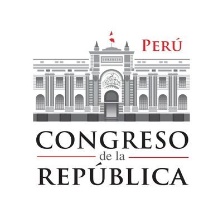 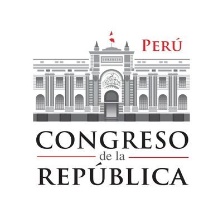